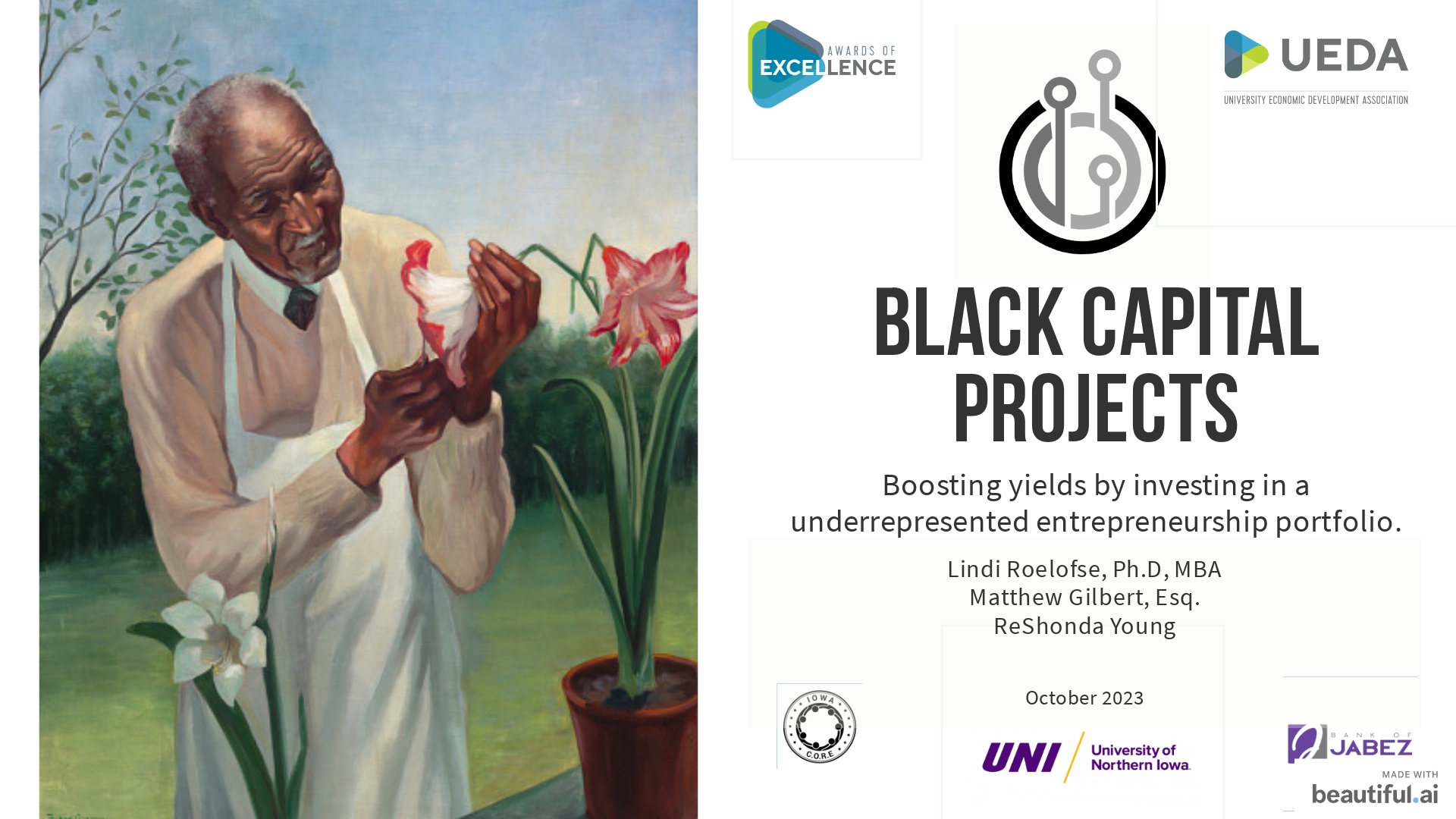 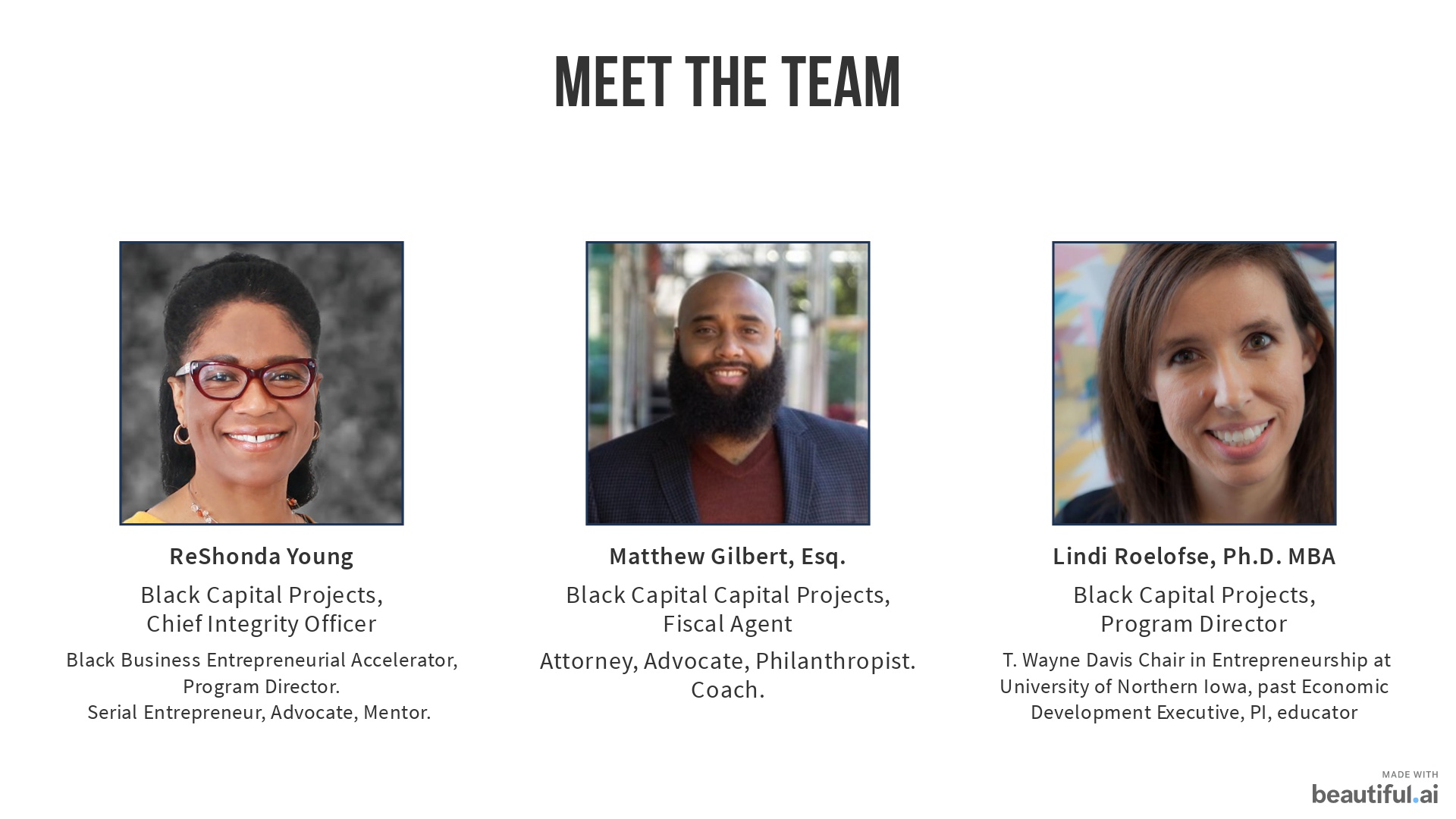 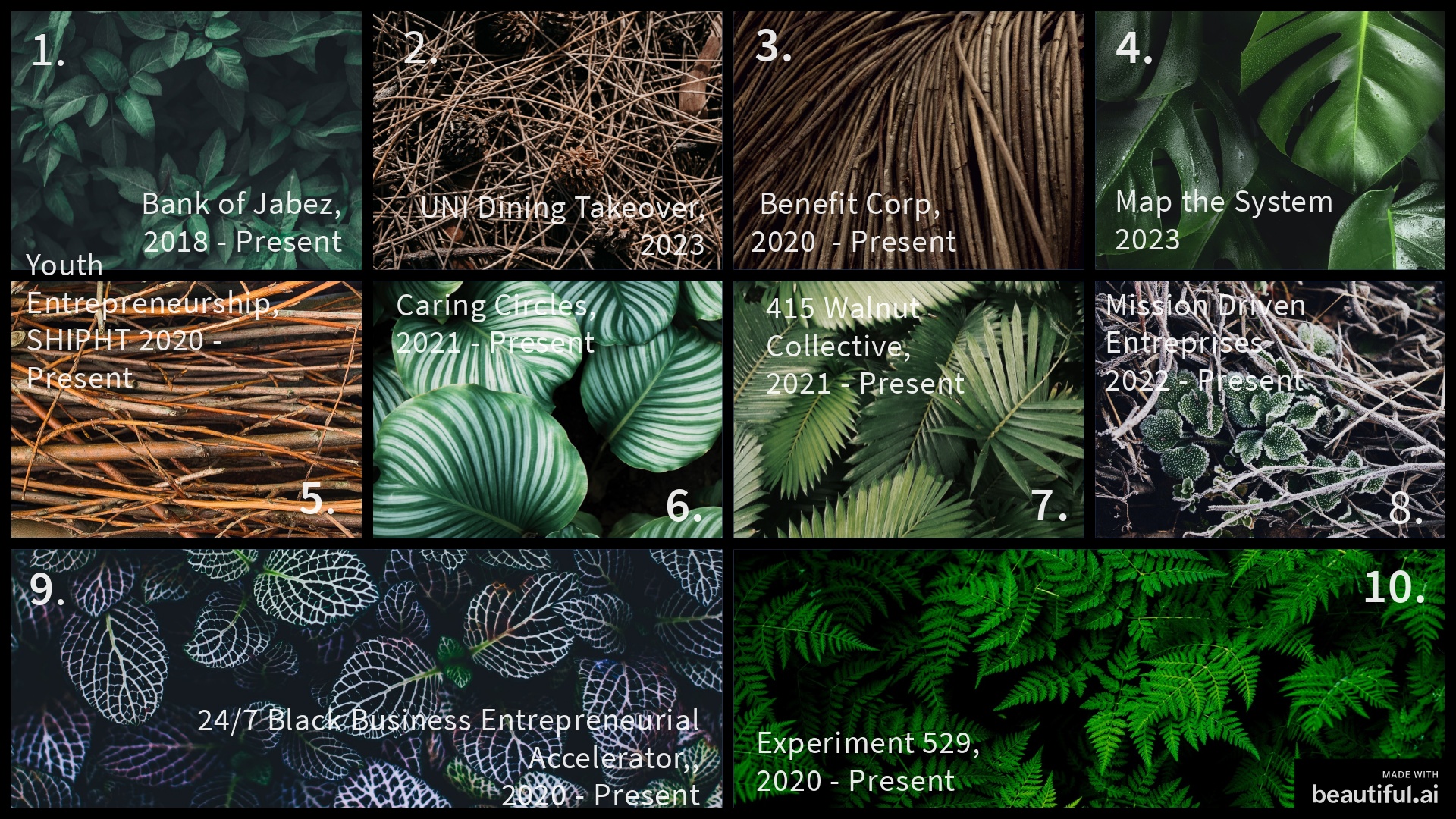 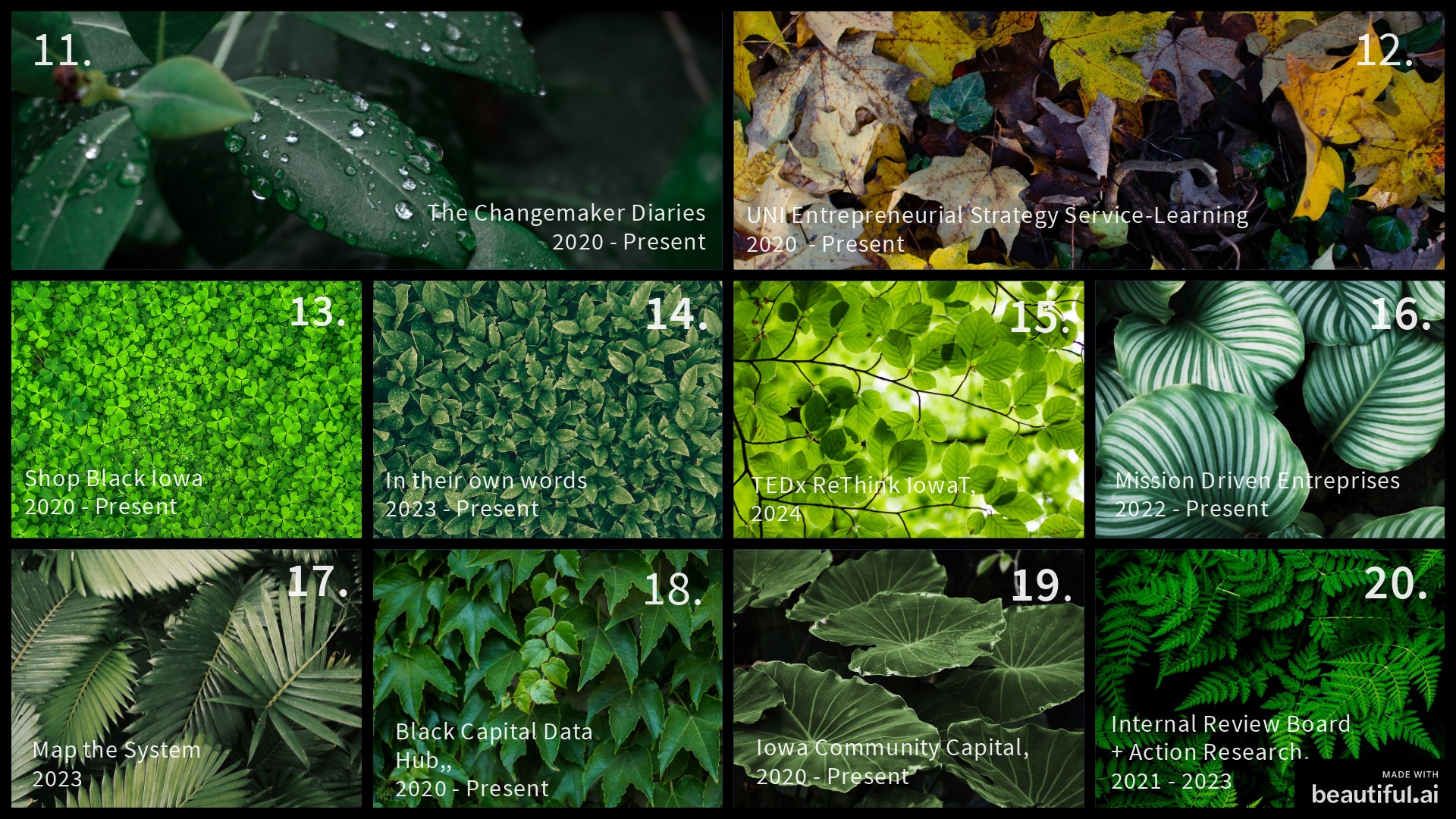 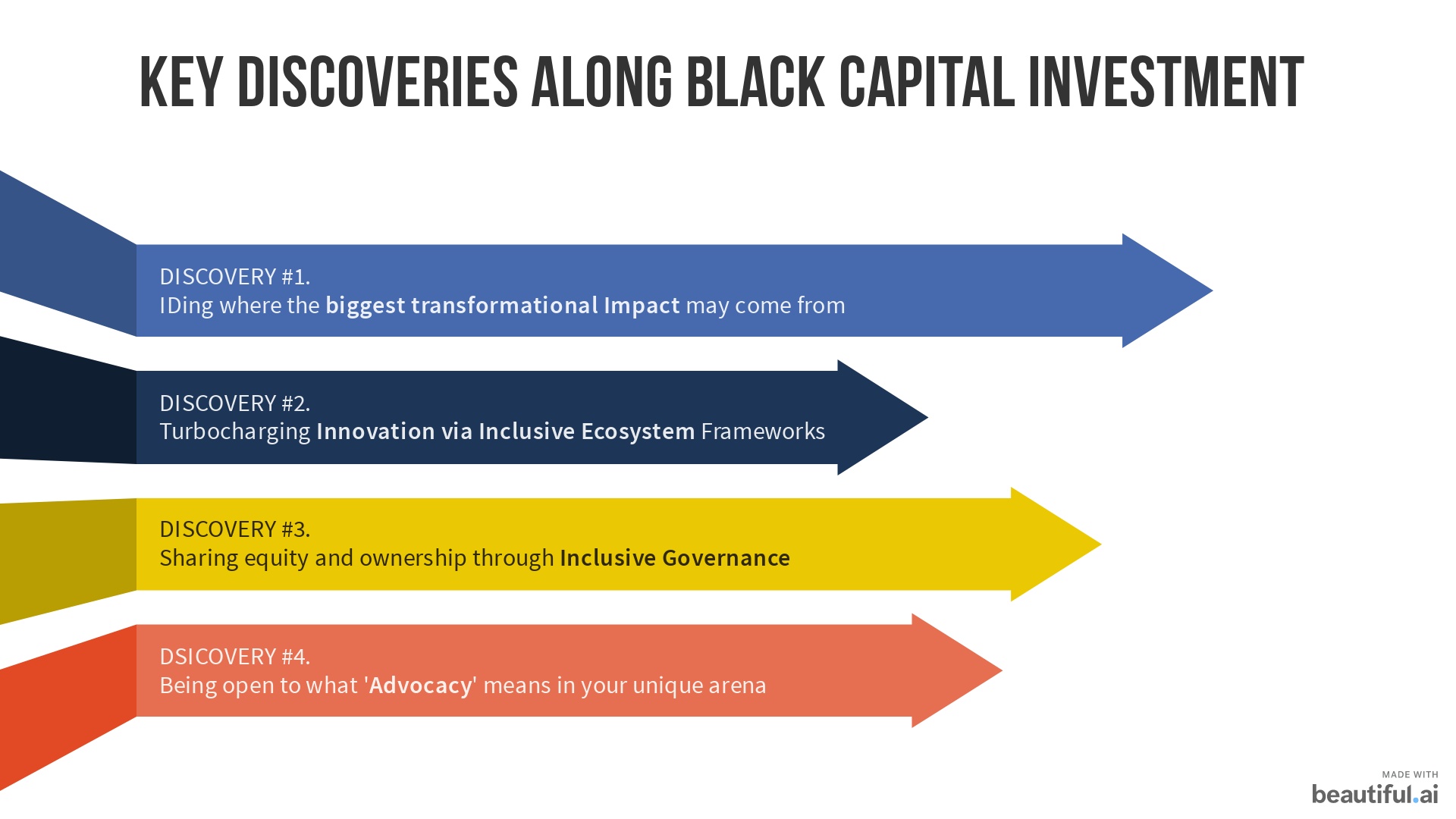 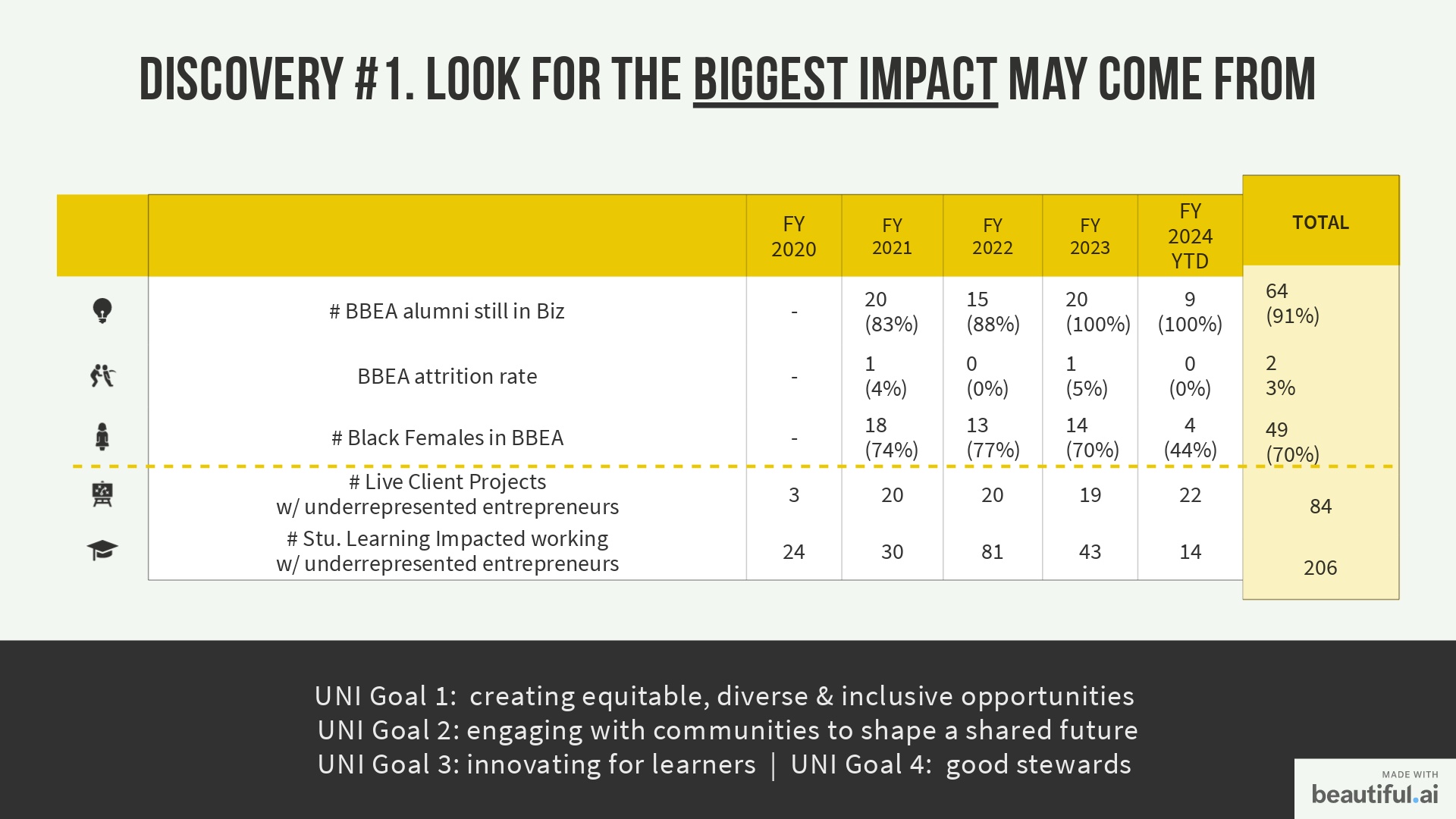 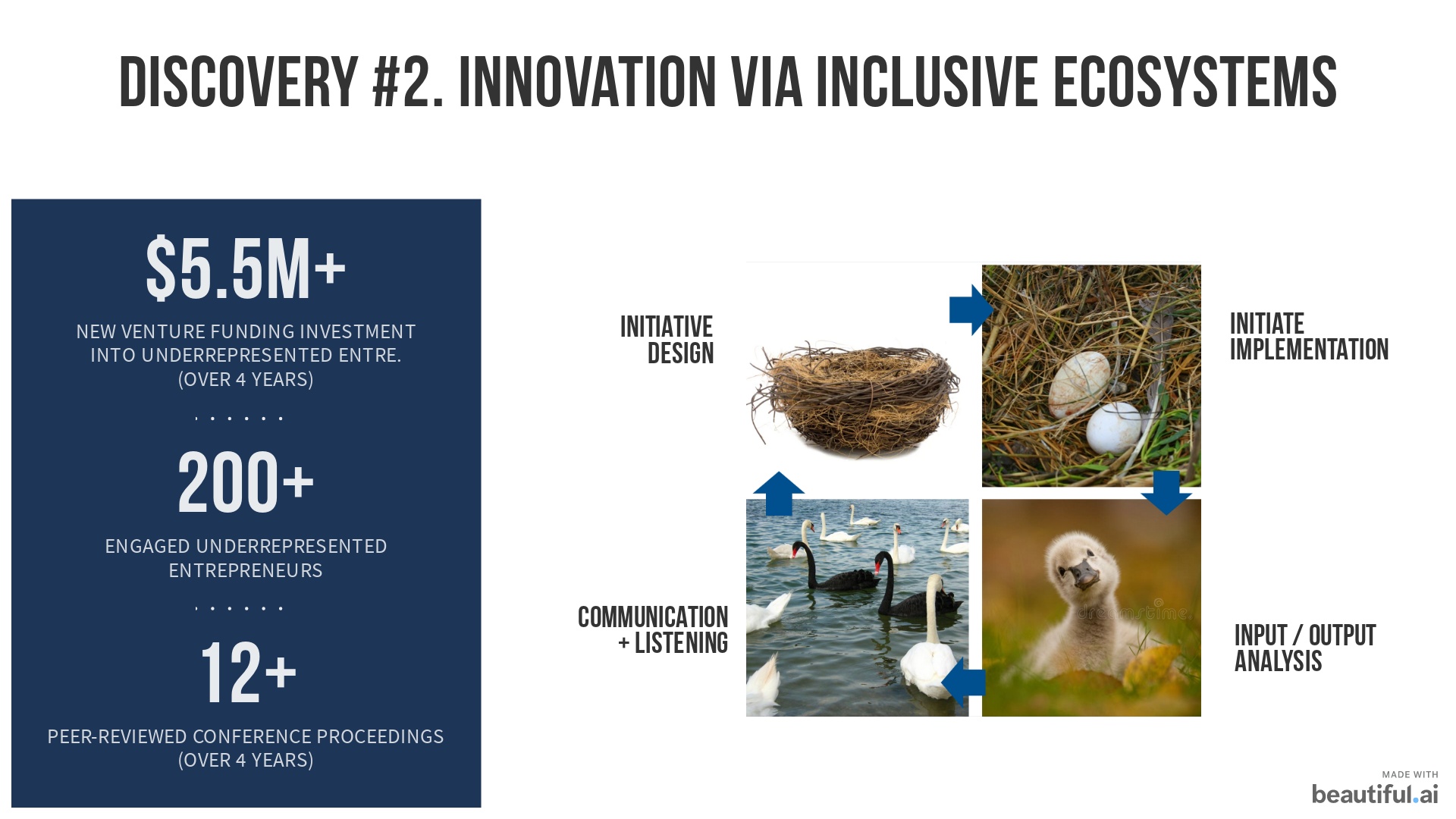 20
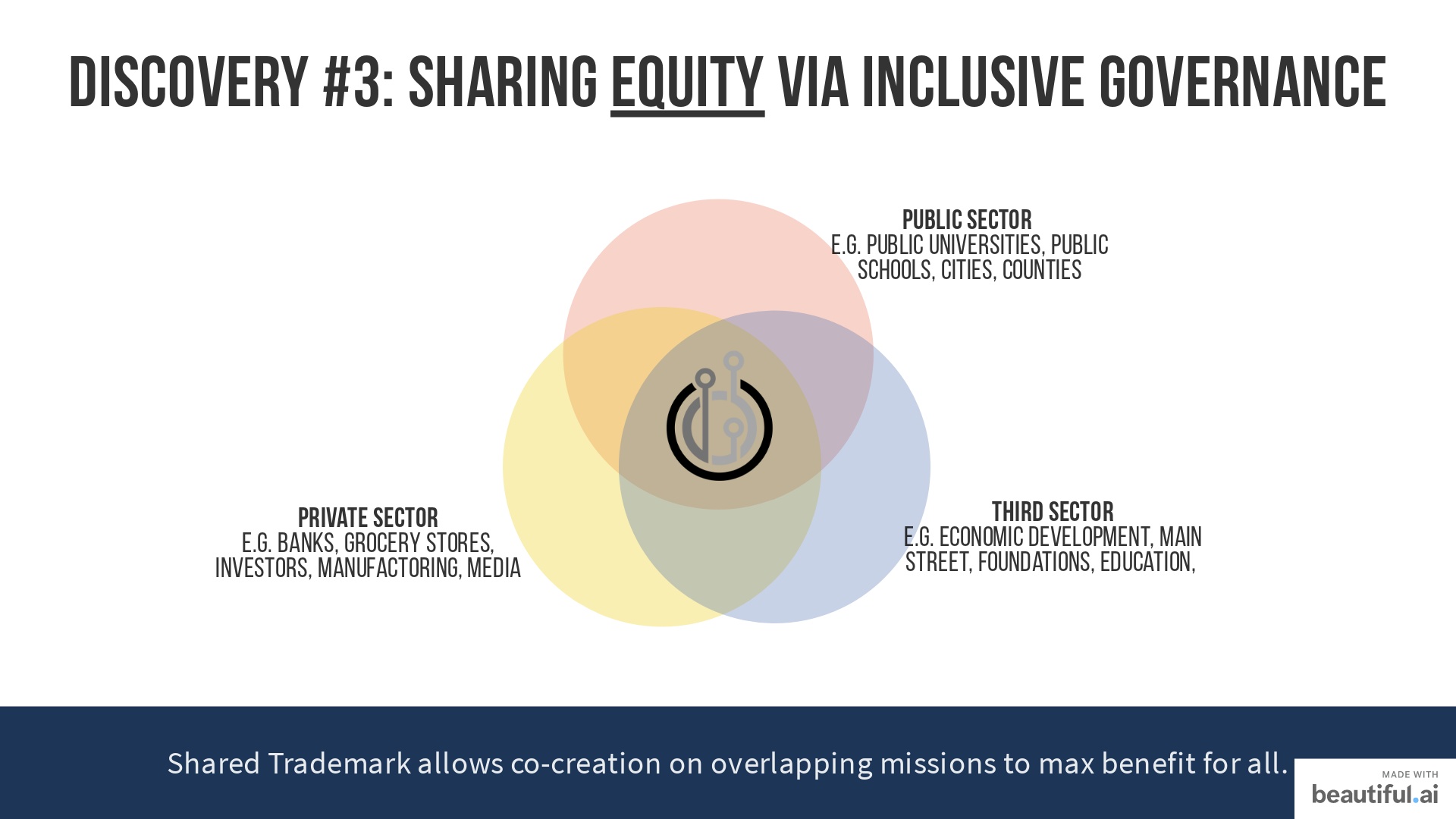 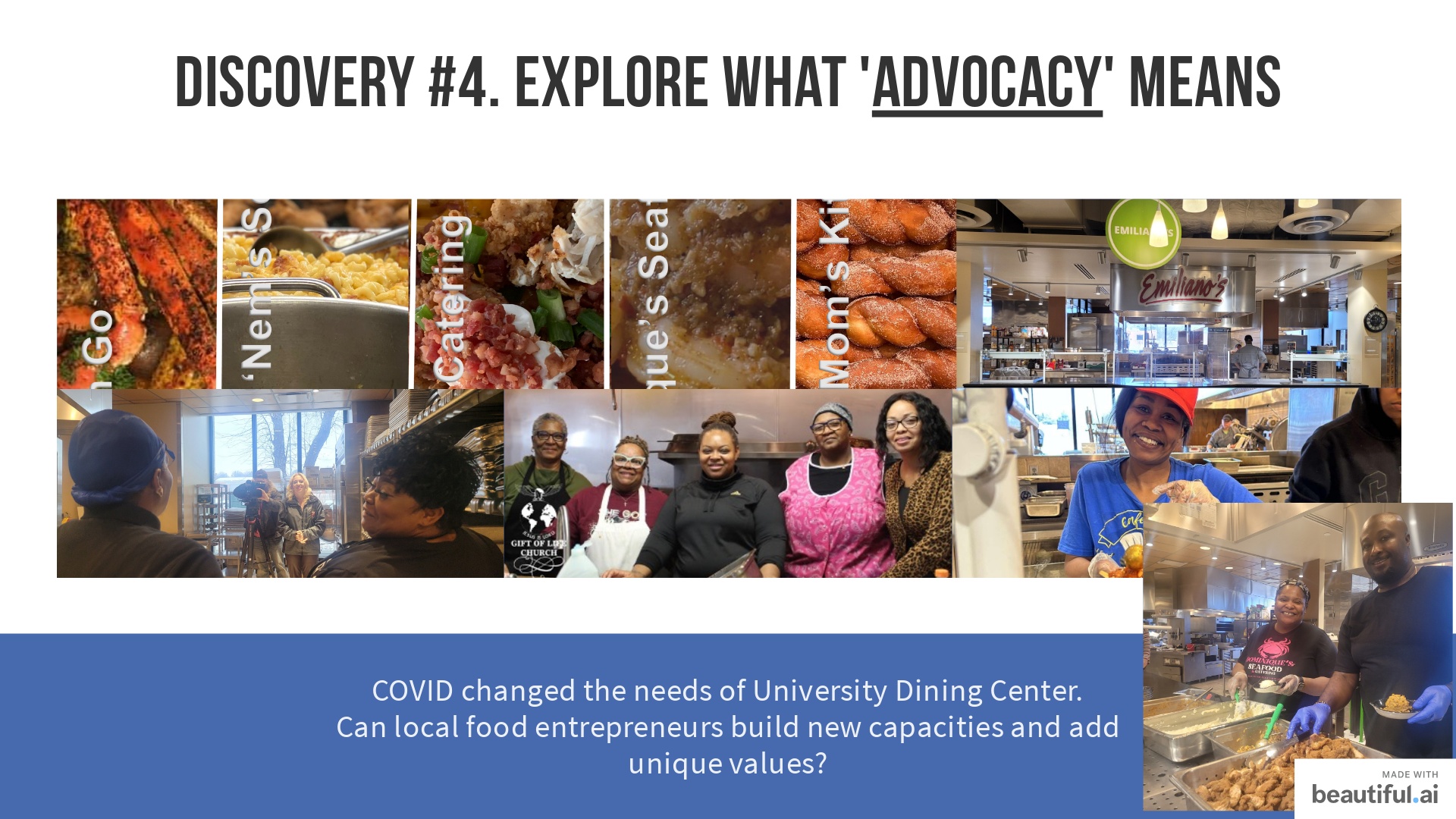 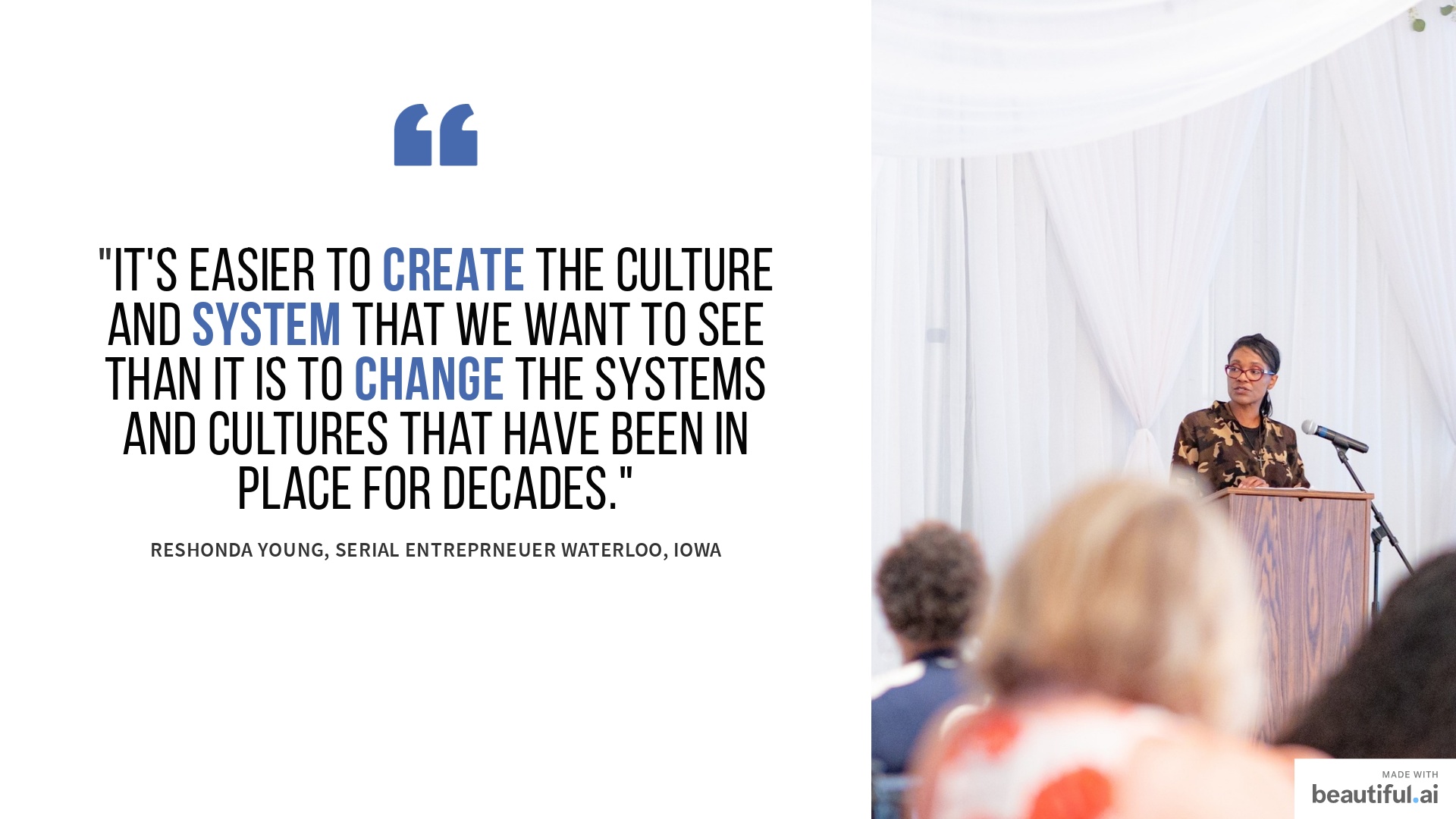 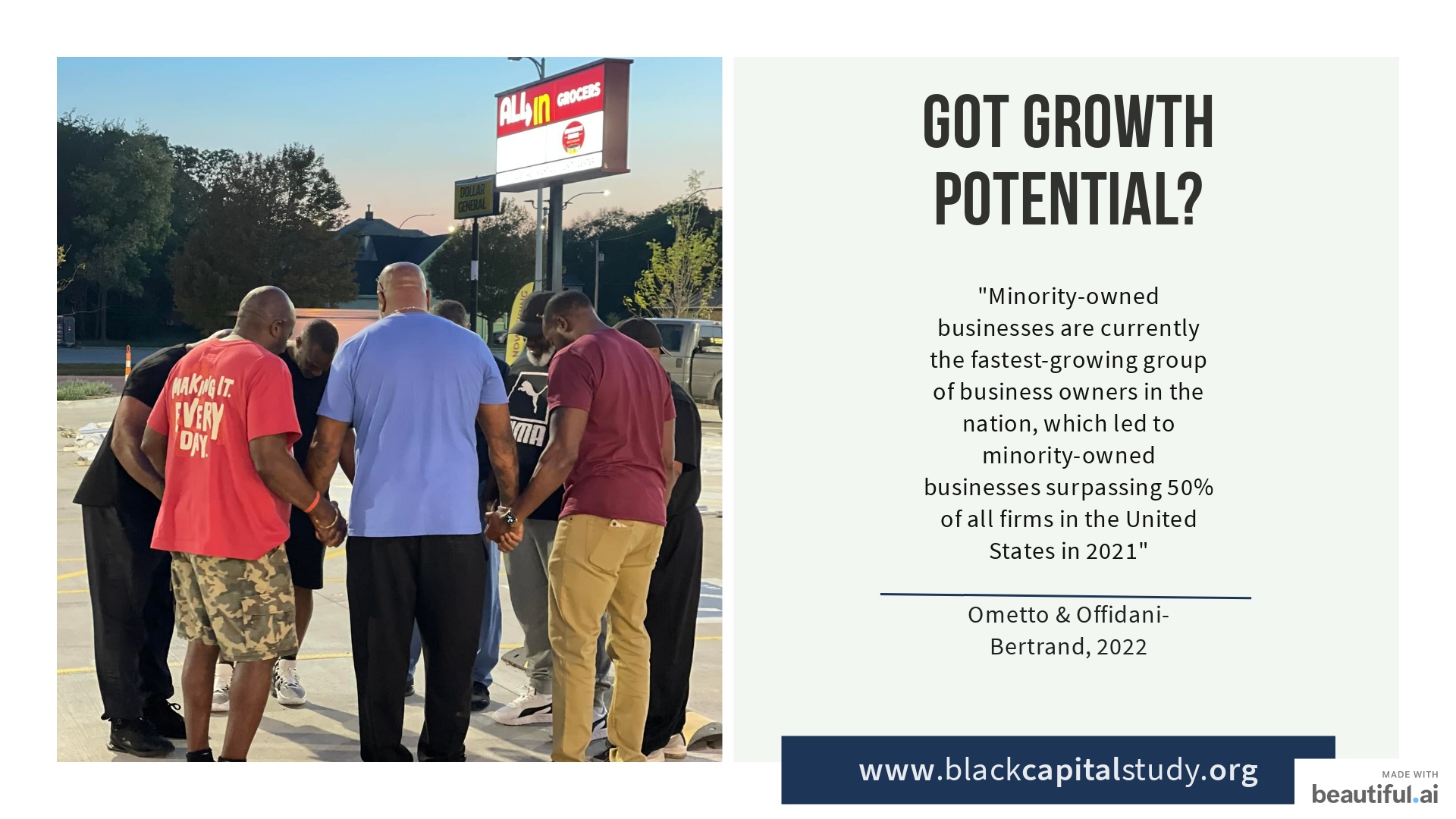